Canadian 
Citizenship
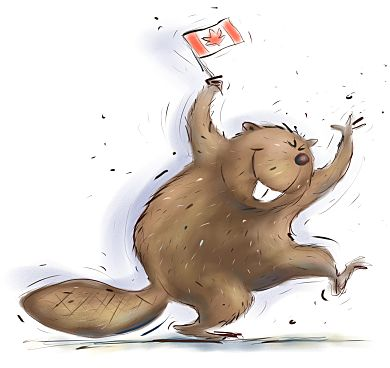 What is a citizen?
Someone who is by birth or
naturalization a legal member
of a nation and who, as a result,
has the rights and responsibilities 
of citizenship
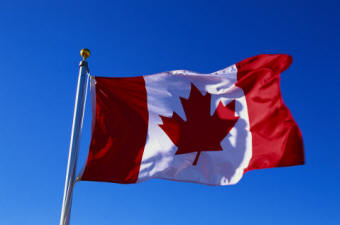 What makes a “good”
citizen?
Follows laws and ethics
Participates in society
Respects all cultures
Pays taxes
Helpful towards others
Volunteers/gives back
Contributes to the economy
What makes a “bad”
citizen?
Breaks/disobeys the law
Disrespects other cultures
Harms the environment
Puts themselves/others in 
danger
Disturbs the peace
Acts selfishly
Does not vote
The meaning of
citizenship
As a citizen, you are entitled 
to many rights
Along with every right comes
responsibility
We are all citizens in many
ways; in our families, school,
city and in Canada
Citizen’s Circle
Country
Province
City
Community
ME
(family, friends)
Groups, Clubs, 
Sports
What you belong to 
in City of Kawartha Lakes
What provincial
affairs you are involved in
What makes you a 
Canadian citizen